Урок мужестваГерой нашего времени
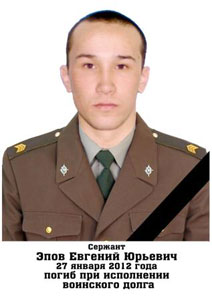 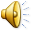 Дом в котором родился Женя Эпов
Бабушка Жени -  Н.Н. Эпова
С любимой мамой
Одноклассники
Краповый берет – заветная мечта героя
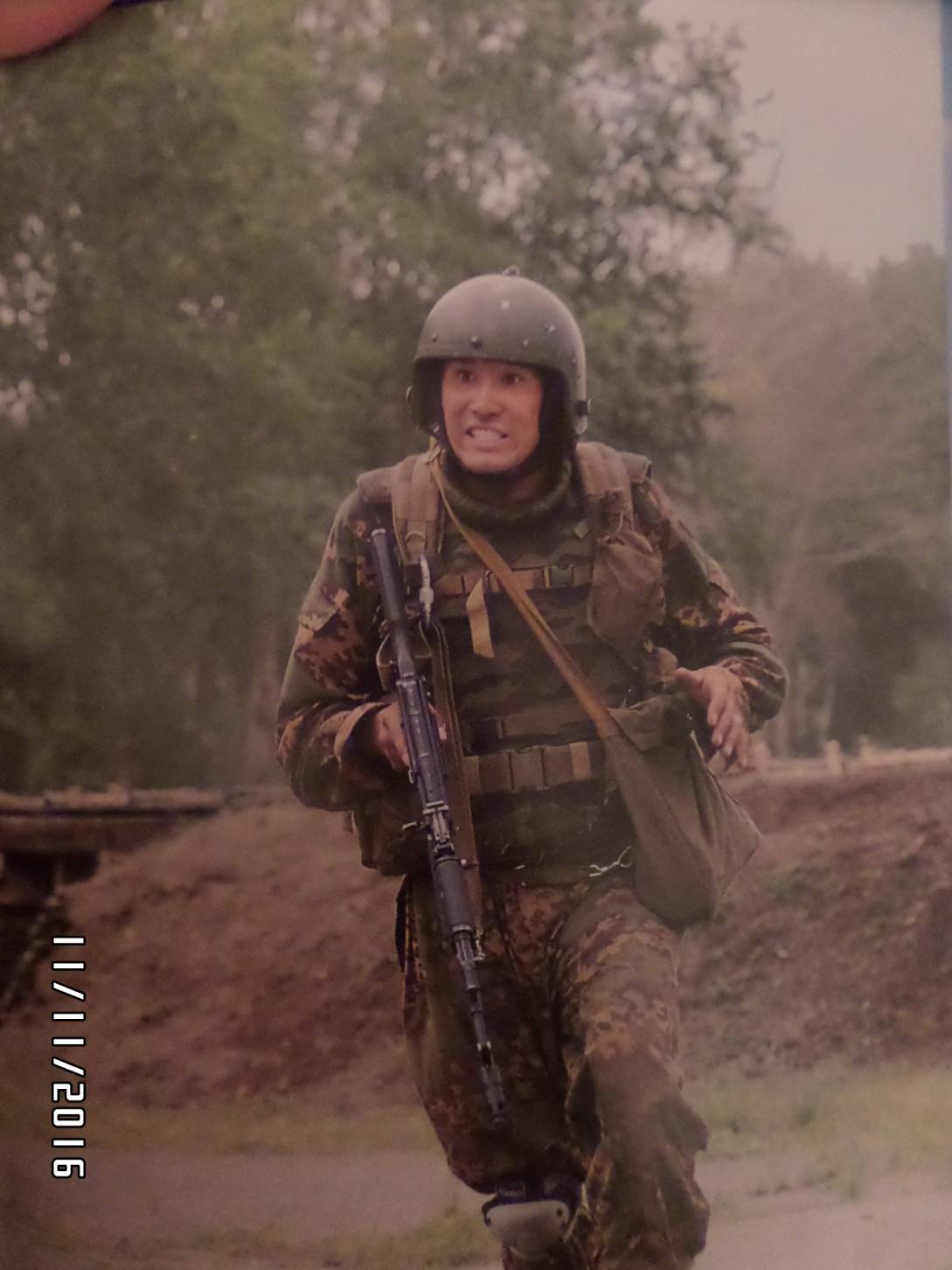 Навстречу заветной мечте
Навстречу к заветной мечте
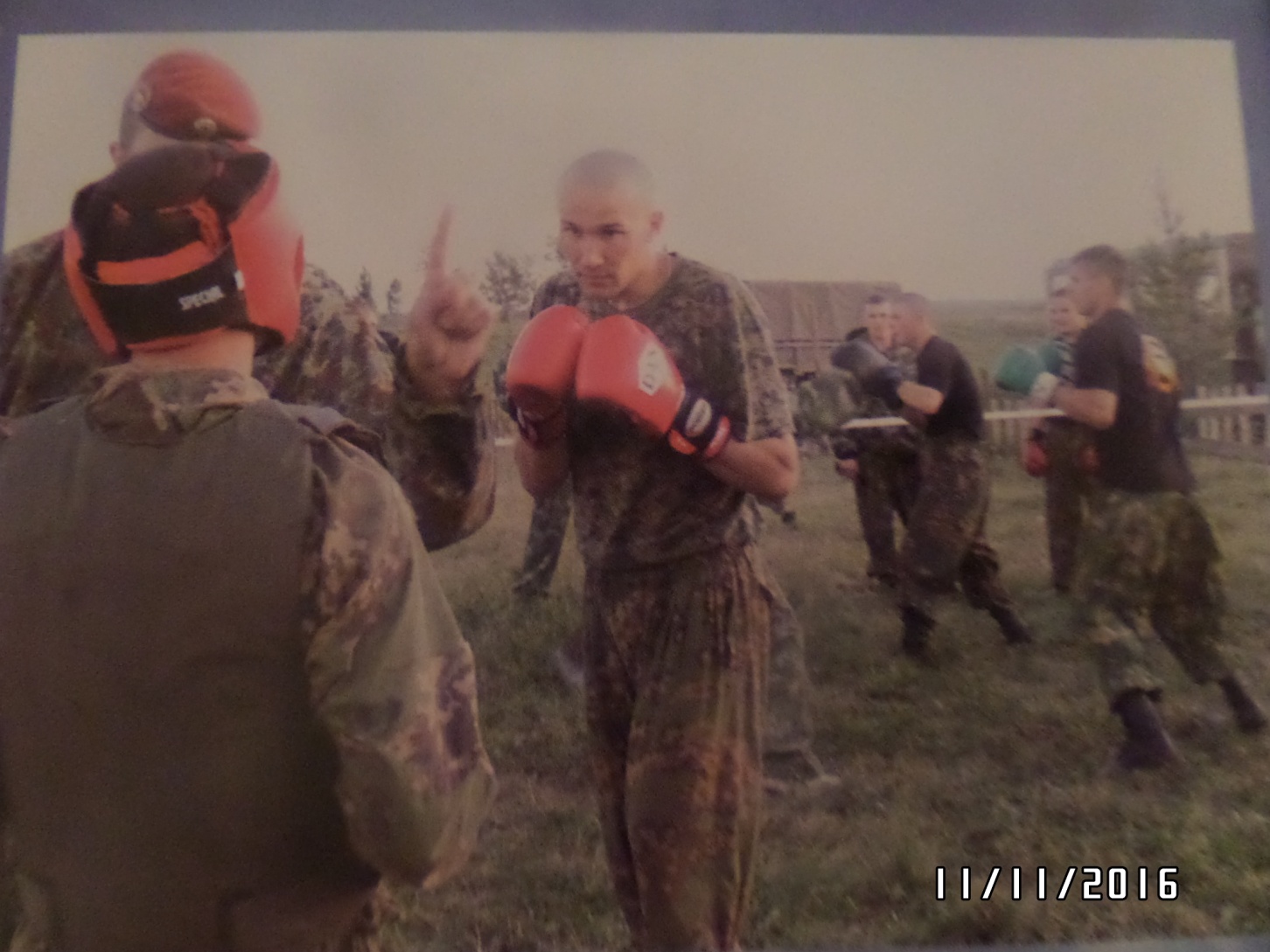 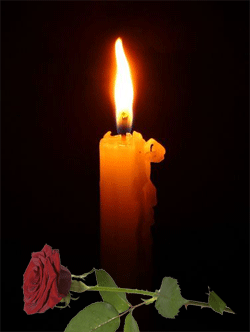 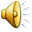 Герой России и обладатель крапового берета Евгений Эпов
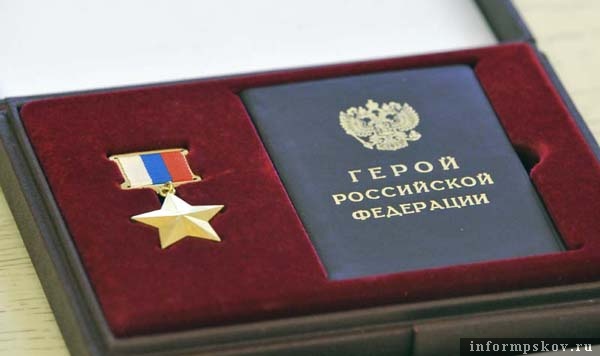